ITU COE APAC 4th Steering Committee Meeting 14 Dec 20
Training Implementation Report 2020 & 
Training Plan 2021
Presented by:  Dr. Leow C. Y. (Bruce) Wireless Communication Centre, UTM
0
Training Implementation Report 2020
Fifth Generation (5G) Radio Access Network Planning and Technology Coexistence
Human Exposure to Radio Frequency Electromagnetic Fields
1
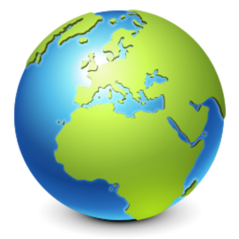 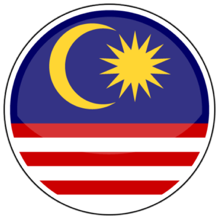 47%
53%
1. FIFTH GENERATION (5G) RADIO ACCESS NETWORK PLANNING AND TECHNOLOGY COEXISTENCE
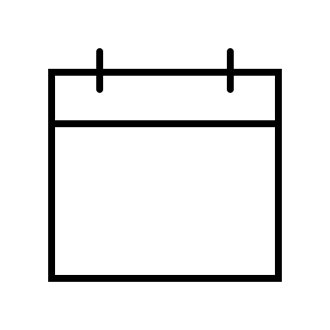 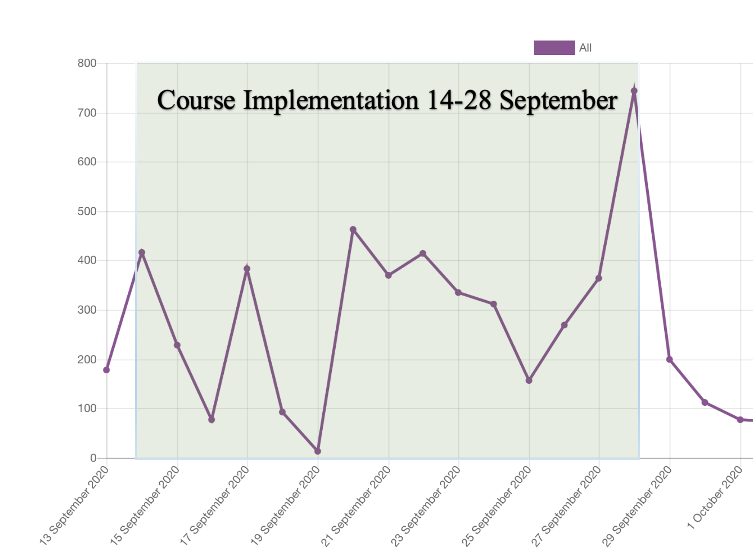 14-28 Sep 2020
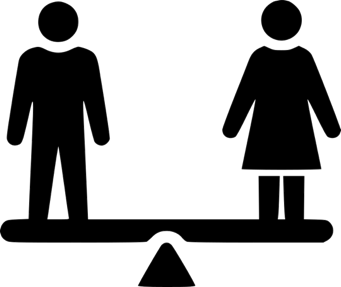 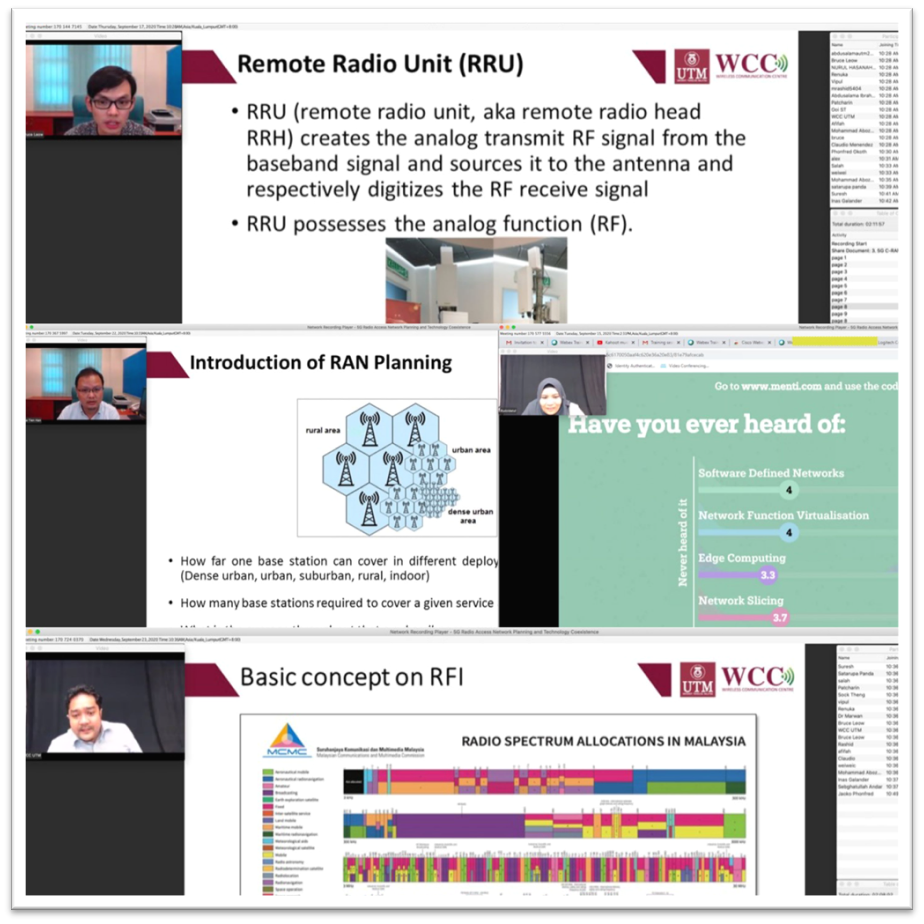 53%
47%
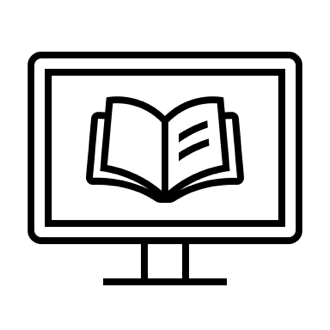 ITU Academy & Webex
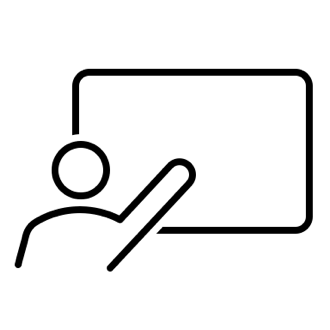 18 hours live lectures
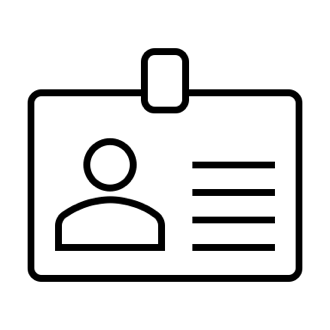 19 Participants
Traffic of e-learning course page
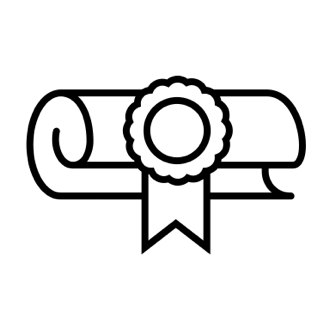 18/19 Pass (95%)
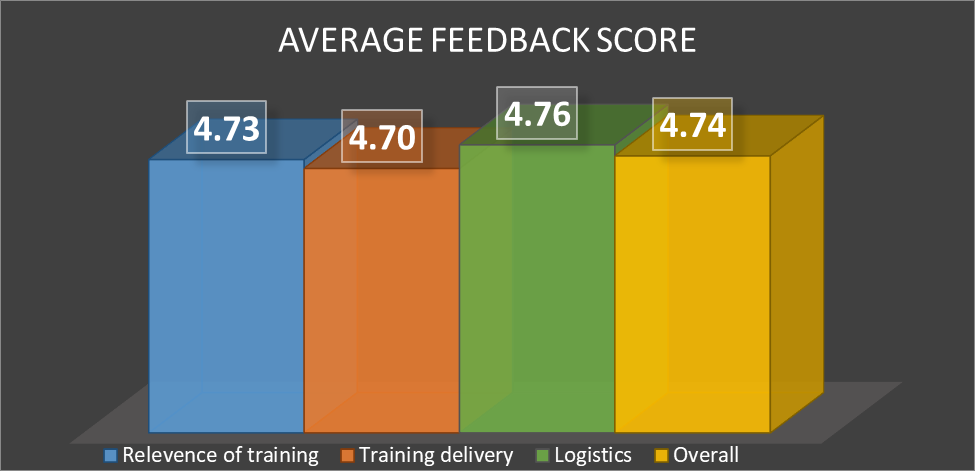 Snapshots of the live lecture sessions
Course feedback
2
Participants Distribution:
 No. of participants that completed the training	:	19 pax
 No. of male participants		:	10 pax
 No. of female participants		:	  9 pax
 No of international participants 		:	  9 pax
 No of local participants			:	10 pax
 No of industry participants 		:	11 pax
 No of academia participants		:	 8  pax
[Speaker Notes: Participation
This course achieves a well-balanced participation from local and international participants.   Specifically, this course is attended by 53% local participants and 47% international participants. Overseas participations are from Canada (1), India (1), United Kingdom (1), Qatar (1), Afghanistan (1), Australia (1),  Thailand (1), Kenya (1) and Indonesia (1). From 19 participants who attended the online training, 58% were from the industry and 42% were from academia.

Assessment
The overall passing rate is 95%, where 18 out of 19 participants were eligible for certificates.

Feedback 
The online training received excellent feedback from the participants in terms of relevance & training, training delivery, logistics and overall. The average score is above 4.70 (94%) for all categories.]
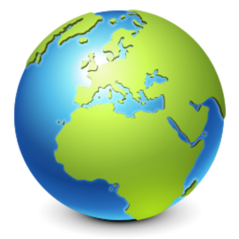 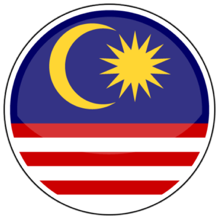 88%
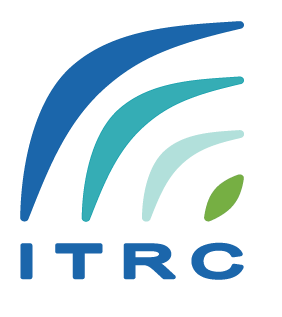 12%
2. HUMAN EXPOSURE TO RADIO FREQUENCY ELECTROMAGNETIC FIELDS
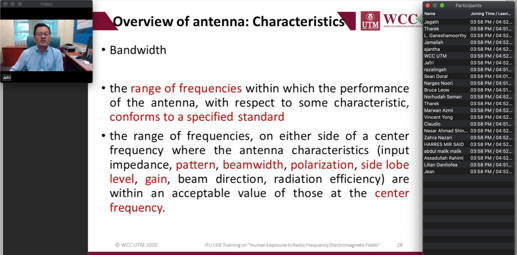 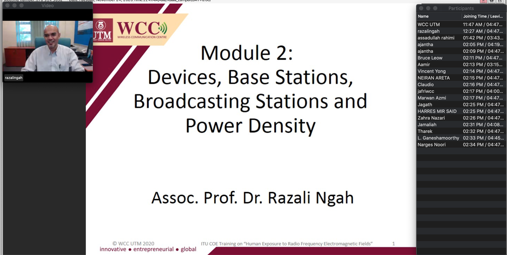 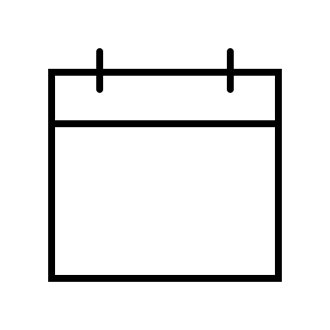 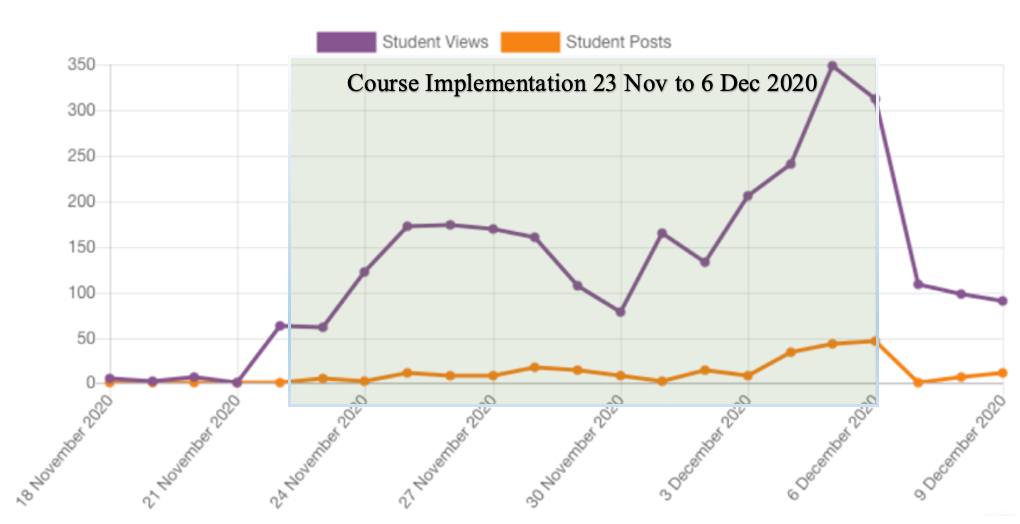 23 Nov-6 Dec 2020
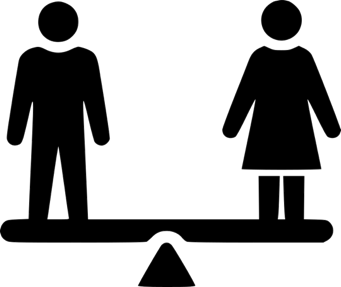 75%
25%
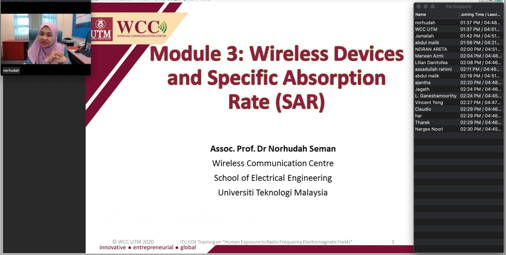 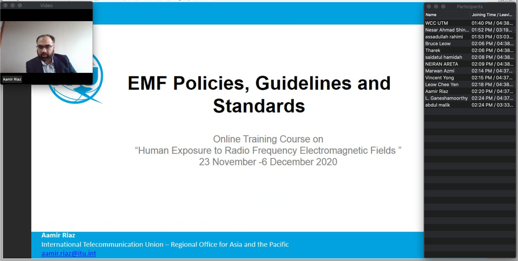 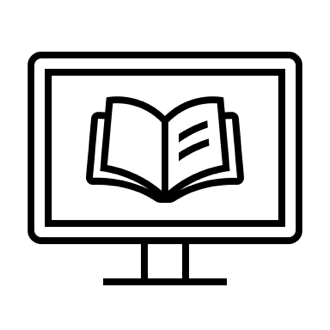 ITU Academy & Webex
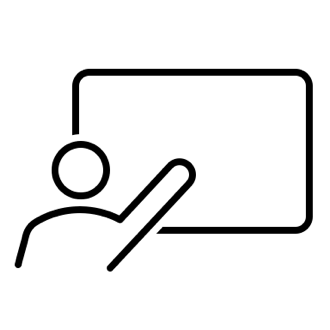 17 hours live lectures
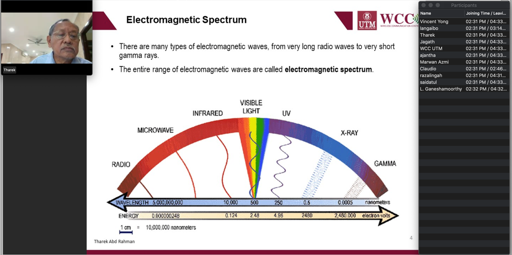 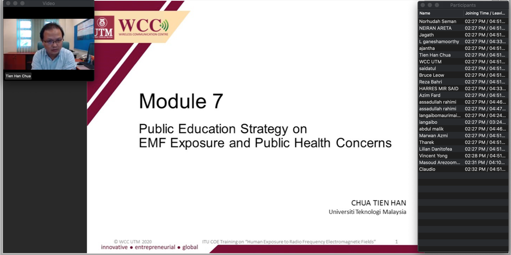 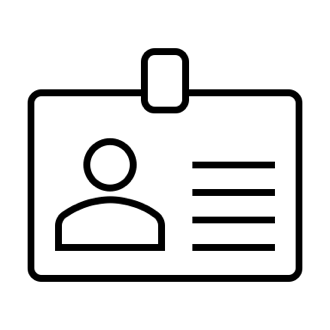 16 Participants
Traffic of e-learning course page
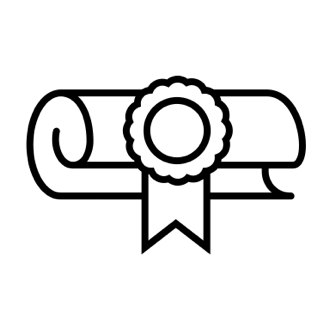 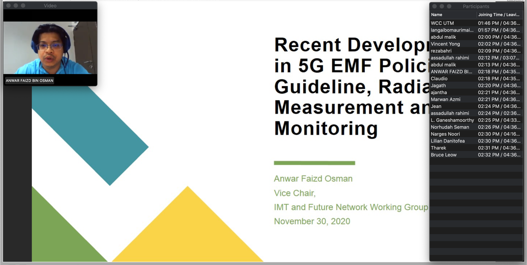 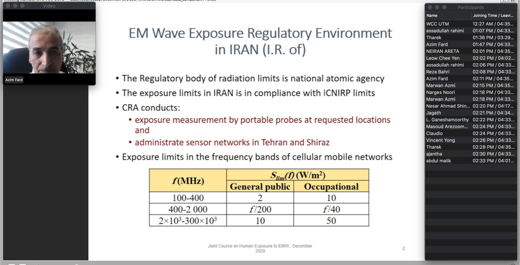 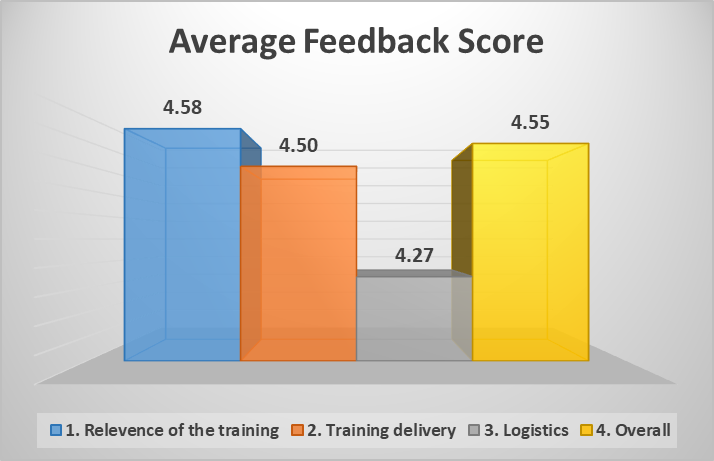 10/16 Pass (62.5%)
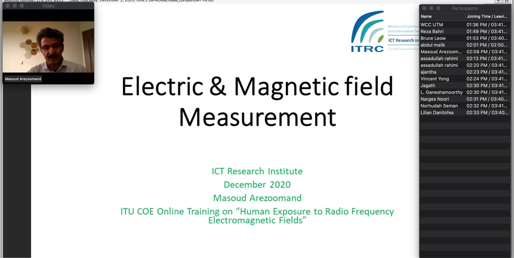 Course feedback
Snapshots of the live lecture sessions
3
Participants Distribution:
 No. of participants that completed the training	:	19 pax
 No. of male participants		:	10 pax
 No. of female participants		:	  9 pax
 No of international participants 		:	  9 pax
 No of local participants			:	10 pax
 No of industry participants 		:	11 pax
 No of academia participants		:	 8  pax
[Speaker Notes: Participation
The training course was attended by 16 participants.  The distribution of the participants are listed below and the full list of participants is shown in Table 1. 
 
Participants Distribution: 
This course is attended by 12% local participants and 88% international participants. Overseas participations are from Canada (1), Sri Lanka (3), Vanuatu (2), Solomon Islands (1), Afghanistan (5), Kiribati (2), and Malaysia (2). From 16 participants who attended the online training, 88% were from the industry and 12% were from academia.

Assessment
 The overall passing rate is 62.5%, where 10 participants were eligible for certificates. 

Feedback 
The online training received a good feedback from the participants in terms of relevance & training, training delivery and overall.  The average score is above 4.47 (89%) for all categories.  See Figure 3.]
Training Plan 2021
Fifth Generation (5G) Implementation: Practices and Case Studies 
Human Exposure to Fifth Generation (5G) Electromagnetic Fields: Guidelines, Measurements & 
        Case Studies
4
1. Fifth Generation (5G) Implementation: Practices and Case Studies
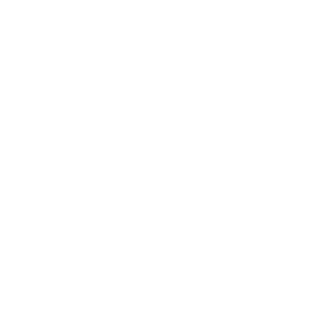 Date: 5 – 18 April 2021
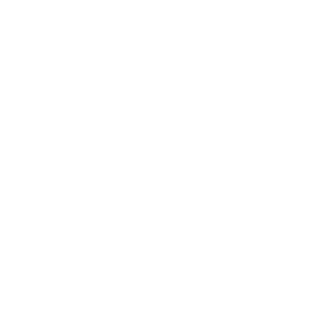 ITU Academy & Webex
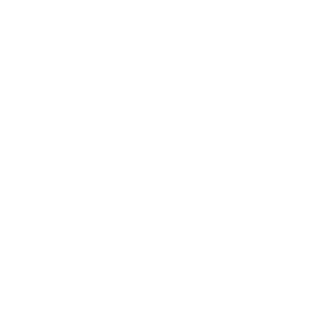 Live lectures & case studies
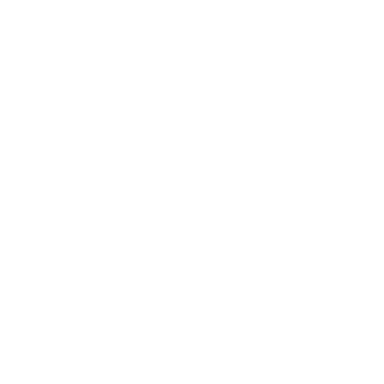 USD 300
5
2. Human Exposure to Fifth  Generation (5G) Electromagnetic Fields: Guidelines, Measurements & Case Studies
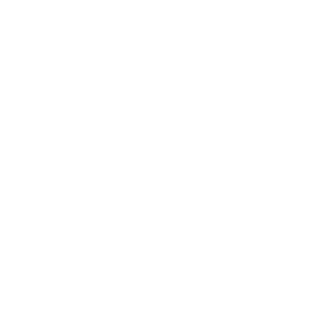 Date: 16 – 29 Aug 2021
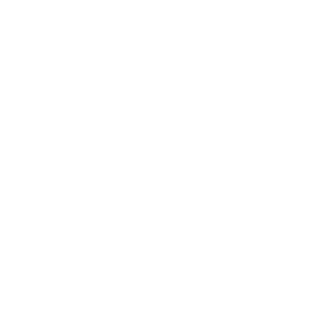 ITU Academy & Webex
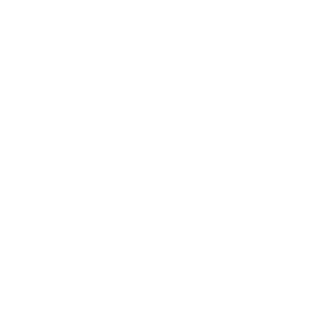 Live lectures & case studies
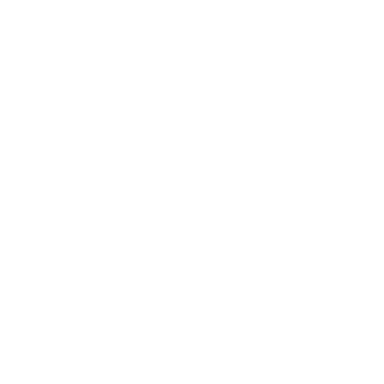 USD 300
6
7